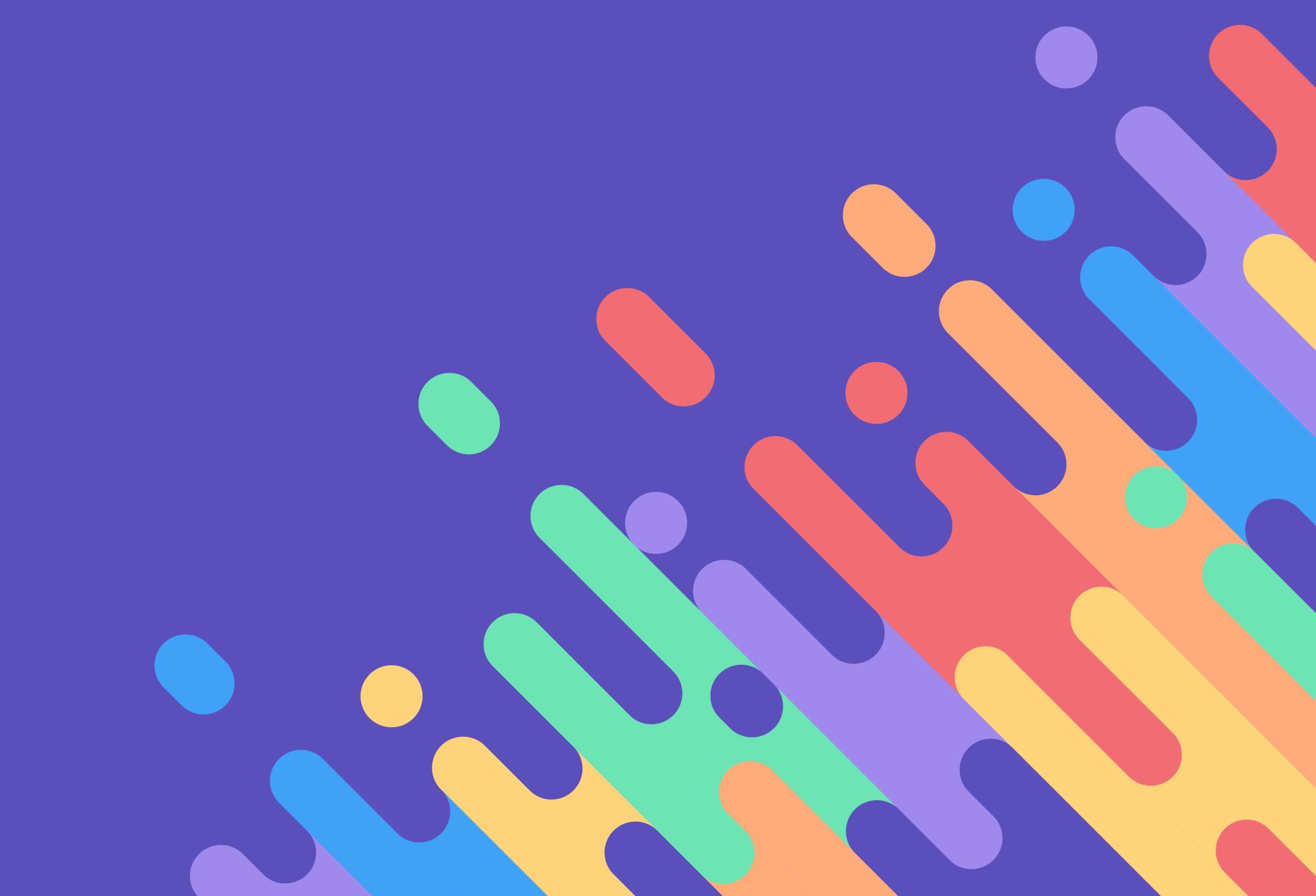 Welcome!
Discussion Series on Open Access in LibrariesSession #1 of 3 Hosted by: Commercial Product CommitteeModerator: Michele HuntDate: March 1, 2023
CPC | Session 1 of OA Talks | CC BY-NC
1
[Speaker Notes: Glad to have you here today. On behalf of the CARLI CPC I want to welcome you to the first session our discussion series on open access in libraries. We wanted to create a space to bring library folks together to learn together and chat about this topic. This series came about as the committee discussed that there aren't many chances to simply get together and talk about the work we do. So that is our hope with this series. I'm no expert on OA and my library doesn't have many contracts, but it's something that is on our minds and we want to become more knowledgeable as we encounter more opportunities to enter into OA agreements.]
Session Agenda
Presentation: 
   "Introduction to the Open Access Landscape in Libraries"(recorded)
 Q&A about presentation (recorded)
 Guided Discussion (unrecorded)
      *this PowerPoint covers the entire session & includes slides of the guided discussion questions & citations
CPC | Session 1 of OA Talks | CC BY-NC
2
[Speaker Notes: Let's begin with today's session agenda. We'll begin with a presentation that is an introduction to open access in libraries titled ___. The presentation and any questions after ward will be recorded. After that portion of the session ends, we'll stop the recording for the guided discussion. We've prepared some questions we though might spark conversation, but we're happy to let the conversation flow and the interest of the group guide the discussion first.]
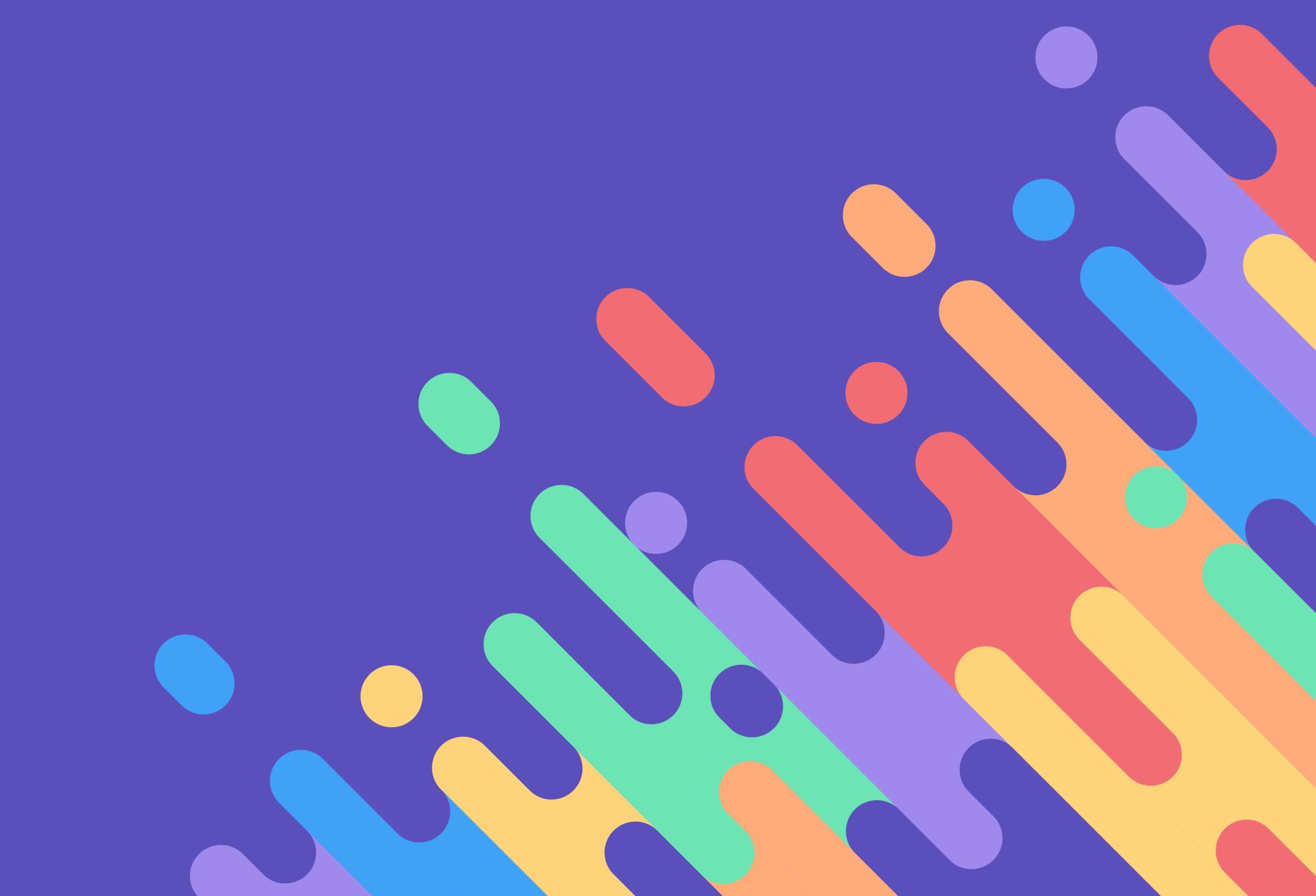 Introduction to the Open Access Landscape in Libraries
CARLI Commercial Products Committee
Moderators: Michele Hunt & Mary Tatro
Date: 3/1/23
CPC | Session 1 of OA Talks | CC BY-NC
3
[Speaker Notes: Alrighty! Let's start the presentation. Today we'll have an Introduction to the Open Access Landscape in Libraries.]
Open Access LandscapePoints of Interest
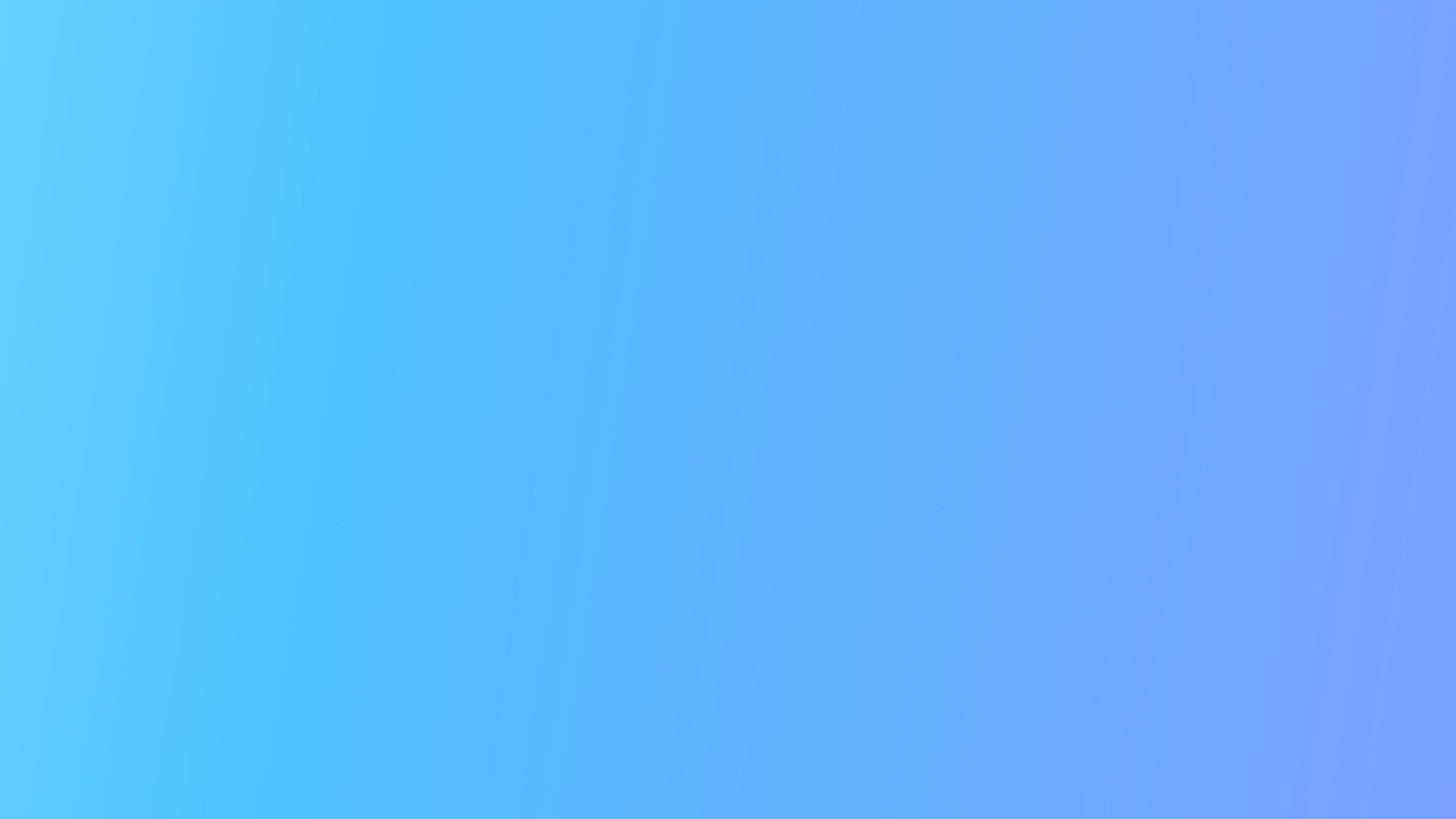 Definition of Open Access 
Benefits of Open Access 
Publishing Models 
Funding Models 
Management-related Tools 
Further Reading
CPC | Session 1 of OA Talks | CC BY-NC
4
[Speaker Notes: Points of Interest we'll be reviewing today include definitions and benefits of open access. We'll also review the publishing and funding models that make OA possible. Along with management-related tools that will help you learn more about aspects of OA and help you stay up to date on new developments in the community.]
Peter Suber's 
2004 summary 
holds true today: “Open access (OA) literature is digital, online, free of charge, and free of most copyright and licensing restrictions.”
Open AccessDefinition
Source: Cornell University Library LibGuide: Open Access Publishing
5
CPC | Session 1 of OA Talks | CC BY-NC
[Speaker Notes: Peter Suber who is a pioneer and the foremost scholar on open access (fun fact, he was born in IL) wrote a paper in 2004 that defined what open access is and helped launch the OA movement through the Budapest Open Access Initiative. [read quote] He is the creator and co-founder of several tools and resources shared in this presentation.]
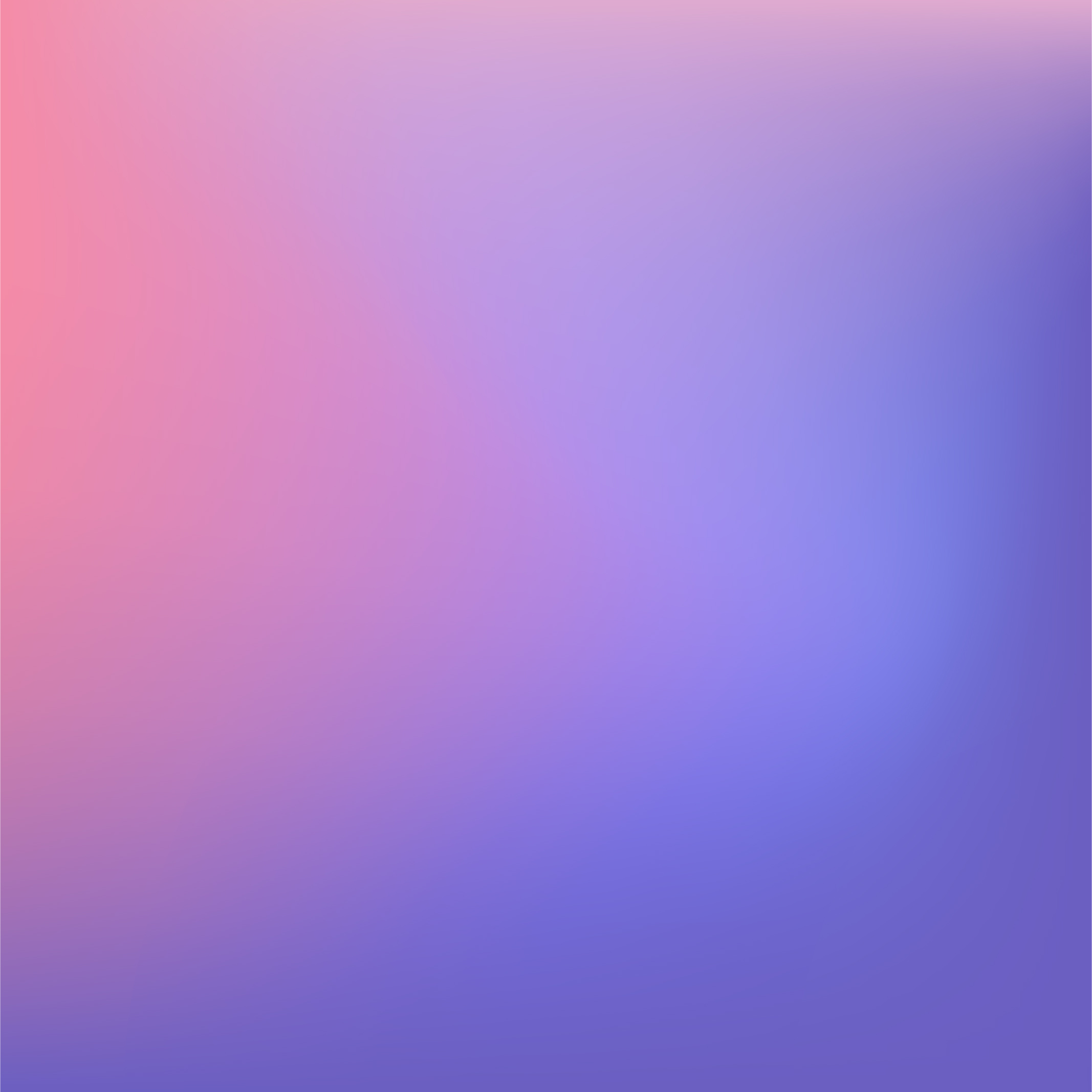 F  - findable
A  - accessible
I    - interoperable
R  - reusable
AnOpen AccessAcronym
Source: Wilkinson Laboratory
6
CPC | Session 1 of OA Talks | CC BY-NC
[Speaker Notes: Another way you could share and remember what open access means comes from the FAIR Data and Semantic Publishing statement from Wilkinson Laboratory in Spain. We continue to look to Europe for progressive data and information policies but this time related to publishing and open access agreements. In fact, the Open Access Network cited here is based in Germany.]
What Does Open Mean?
Open access scholarly literature:
access is free of charge
often carries less restrictive copyright & licensing barriers than traditionally published works for users & authors
often peer-reviewed with high publication standards, but beware of predatory publishers
7
CPC | Session 1 of OA Talks | CC BY-NC
[Speaker Notes: We have a simple definition of open access, but what does it really mean today and how "open" is the literature in terms of intellectual property and quality? OA literature is free to access. More later on where the cost of producing the content is shifted. OA literature depending on negotiations often caries less restrictive copyright and licensing barriers. There are misconceptions that open access means the publishers and the publications within are lower quality or do not adhere to the peer-review process, but that is not necessarily true. However, we should always beware of predator publishers and business models.]
Benefits of Open Access
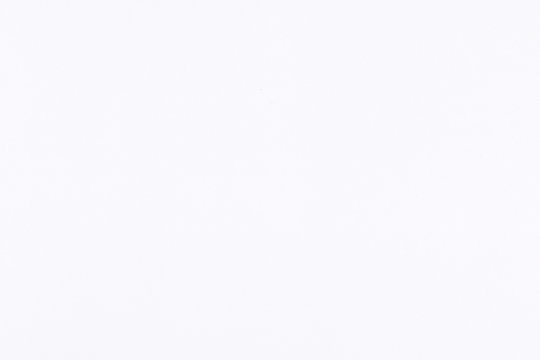 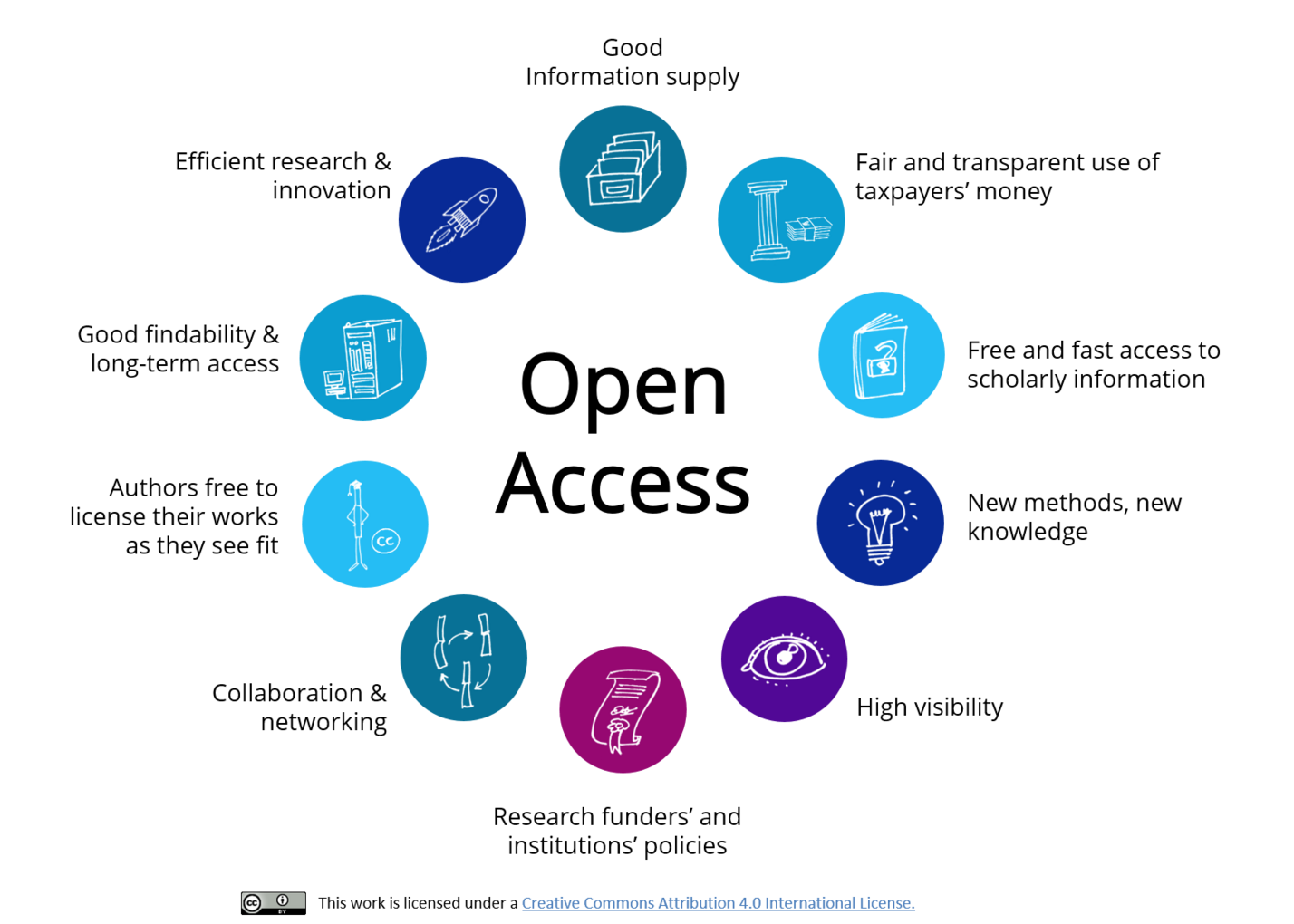 Source: Open Access Network
8
CPC | Session 1 of OA Talks | CC BY-NC
[Speaker Notes: If freely accessible scholarly literature weren't benefit enough, let's review some benefits the Open Access Network share that OA provides. The benefit wheel share how authors are able to license the way they woud like while allowing their work more visibility and the opportunity for better findability and long-term access. Also since a lot of scientific research is funded through governmental grants, it's transparent to release the literature created through those funds to the public. Easier and quicker access to knowledge is a benfit for everyone. But I know I'm preaching to choir here so let's move on to the publishing models that support AOA access.]
Publishing Models
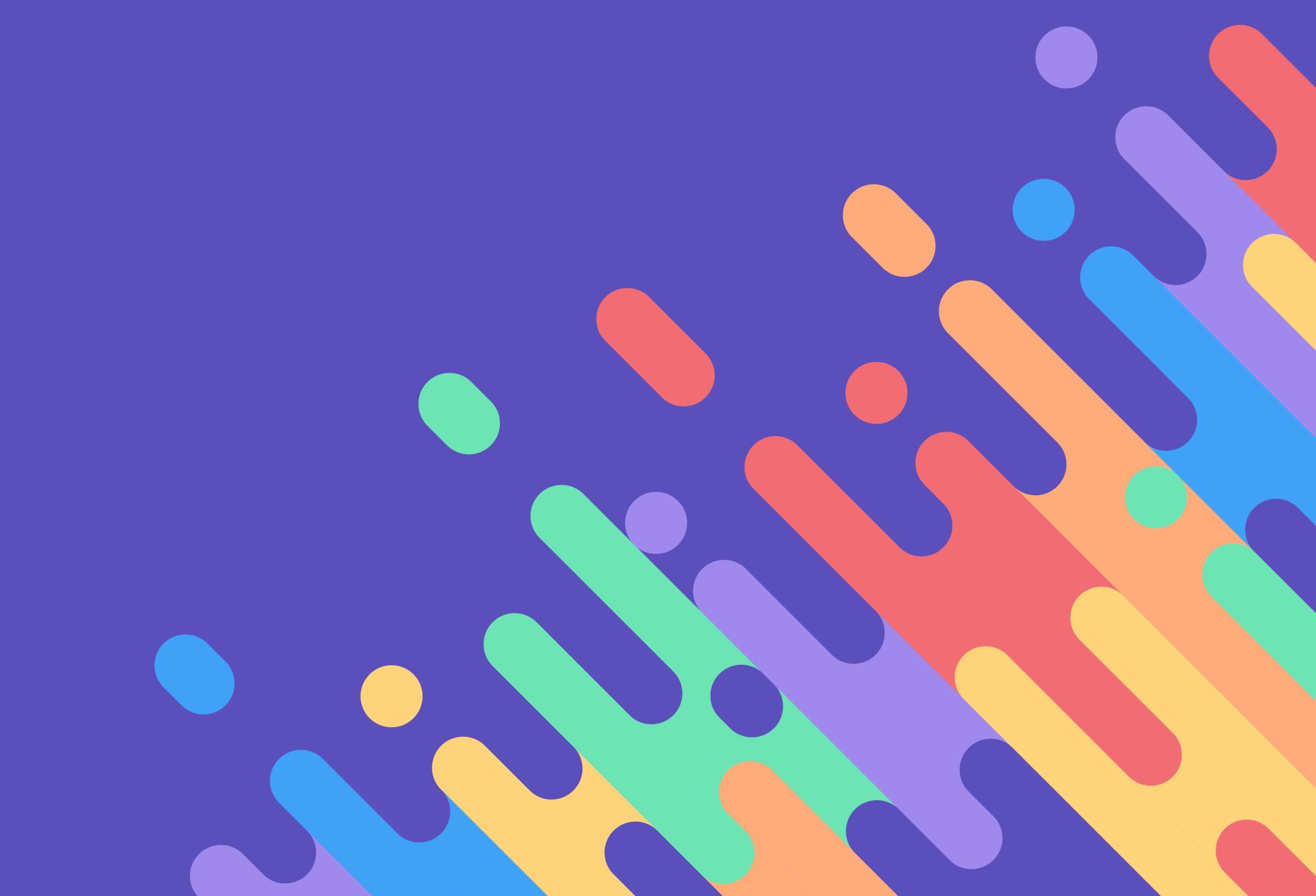 Access Types (OA color-code model)
Document Terminology 
Copyright & Licensing Terms
User Rights
Source: IFIS Guide to Getting Published in Journals
Source: Open Access Network
CPC | Session 1 of OA Talks | CC BY-NC
9
[Speaker Notes: Now that we have a baseline for what open access is, let's talk about the various publishing models available which in turn inform the cost of publishing. While access is free for patrons, the cost of production and continued access is still present and shifted to other parties which we'll discuss after the reviewing the publishing models. When thinking about open access publishing models, there is more than just copyright to consider or the rainbow of access types folks have at least heard of but may not be able to describe each in detail. Document terminology and user rights are also included and there may be terms and formats you hadn't considered before.]
Access Types – the OA Rainbow
Gold OA
 Green OA
 Bronze OA
 Diamond or Platinum OA (interchangeable) 
 Black OA
 Hybrid OA
CPC | Session 1 of OA Talks | CC BY-NC
10
[Speaker Notes: Here we have each of the Open Access types whose color is meant to help us remember the type of access it will provide the content that it is licensed under.]
Common Roads to Open Access
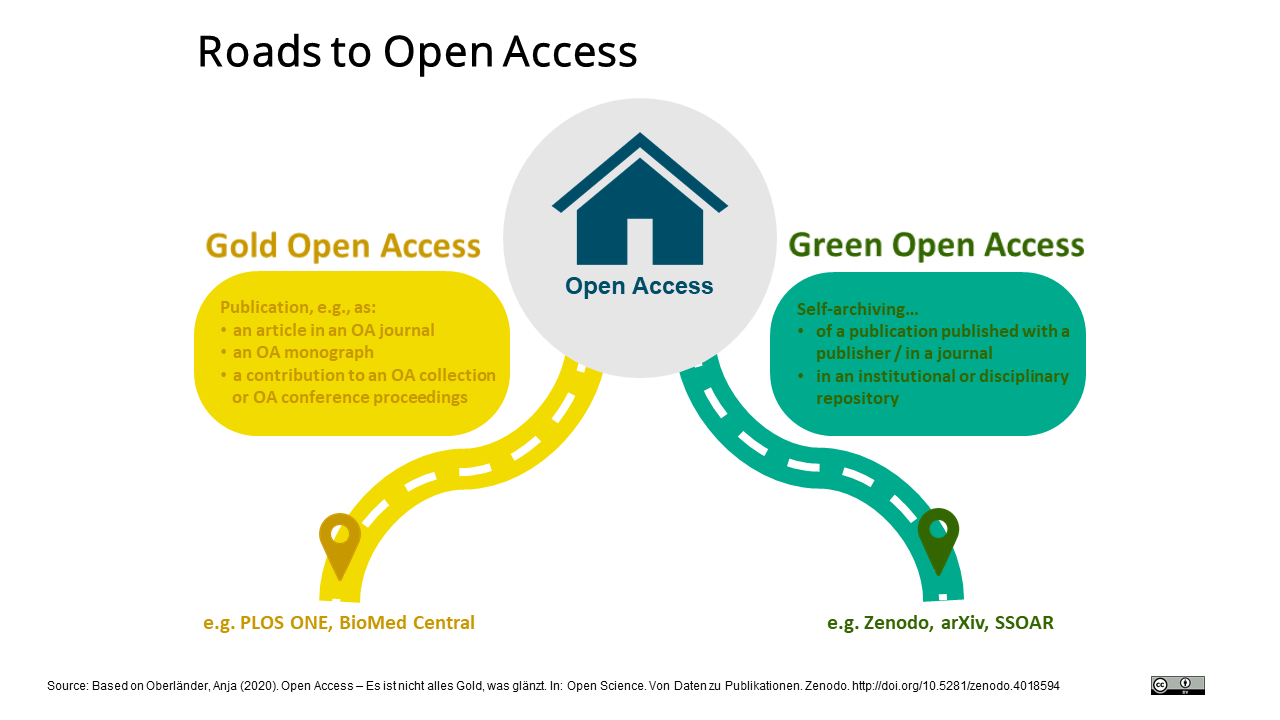 11
Source: Open Access Network
CPC | Session 1 of OA Talks | CC BY-NC
[Speaker Notes: The most common OA publishing models are Gold and Green Open Access. Gold open access makes the final published Version of Record content permanently, freely available to readers immediately upon publication by the publisher on their specified platform, which in this case could be an OA journal and not say an institutional repository.]
Access Types – the Rest of the Rainbow
Bronze OA
 Article marked OA without an explicit Creative Commons (CC) license and/or
 without an Article Processing Charge (APC) 
 Diamond or Platinum OA (interchangeable) 
This is Gold OA without APCs; journal publisher operations come from
  alternative sources
 Black OA
Unauthorized digital copying & distribution of paywalled content
CPC | Session 1 of OA Talks | CC BY-NC
12
Access Types – not categorized by color system
Subscription/Toll Access/Closed Access (interchangeable)
 The traditional model of article & journal publication
 Hybrid OA
 A subscription-based journal that allows authors to make their
   content OA, but can cost significantly more than a dedicated OA
   journal
 Delayed/Embargoed OA (interchangeable)
 Articles in subscription-based journals made OA directly via the publisher at the expiry of the embargo period
CPC | Session 1 of OA Talks | CC BY-NC
13
Preprint/Pre-submission (interchangeable)
 A format of distributing manuscripts early to receive feedback from peers, prior to formal peer review and journal publication

 Post-print
 The version of a manuscript that has been revised and accepted following peer review. Also known as an Accepted Author Manuscript (AMM), Author Manuscript Online (AMO)
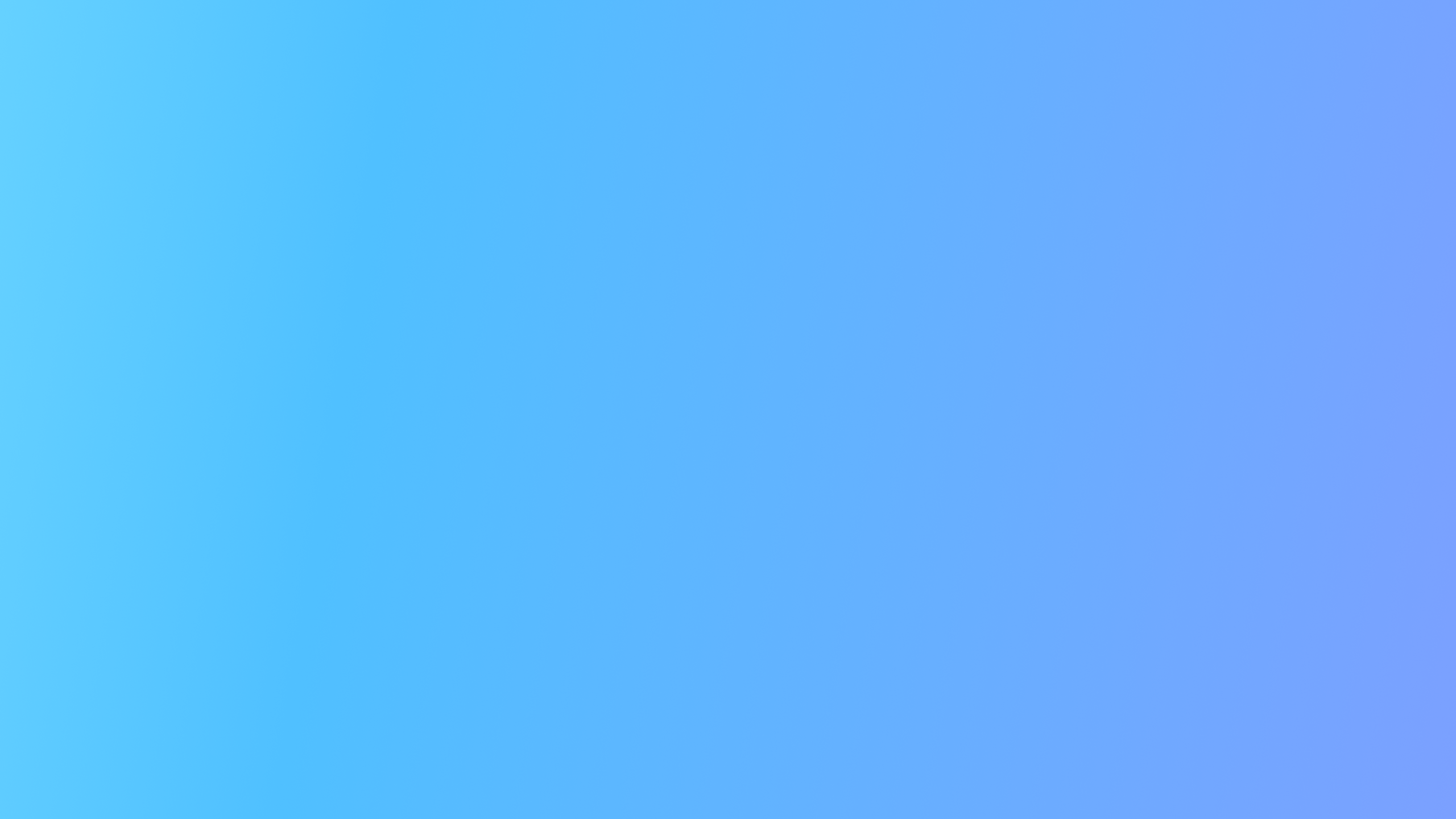 Document TerminologyPart 1
CPC | Session 1 of OA Talks | CC BY-NC
14
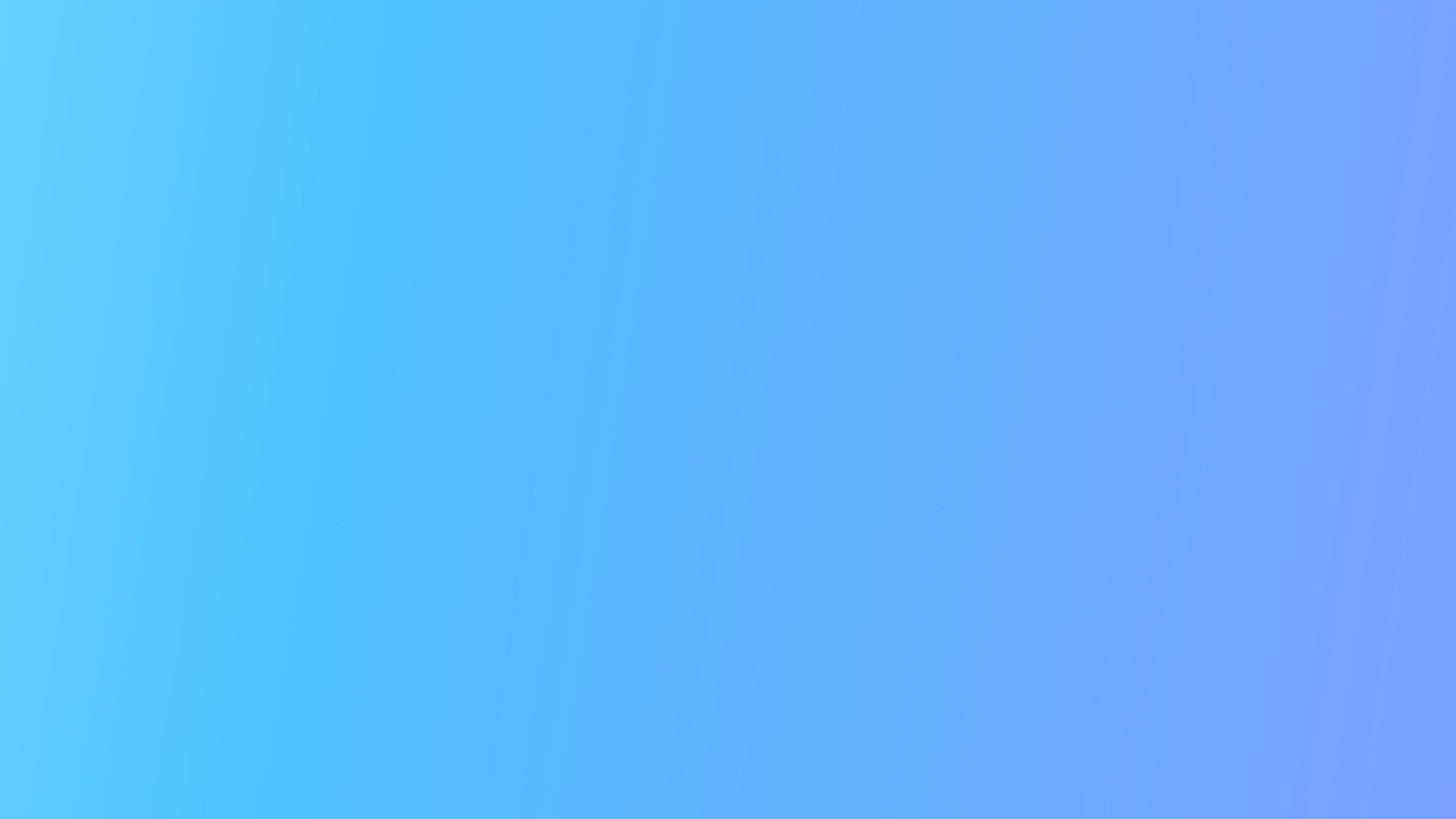 Document Terminology

Part 2
Version of Record (VOR)
 The final version of the manuscript which has been peer-reviewed & gone through the publisher's production processing 

 ePrint
 Any digital version of a research document available online. ePrint can refer to pre-prints, post-prints and versions of record
CPC | Session 1 of OA Talks | CC BY-NC
15
OA Copyright & Licensing Terms
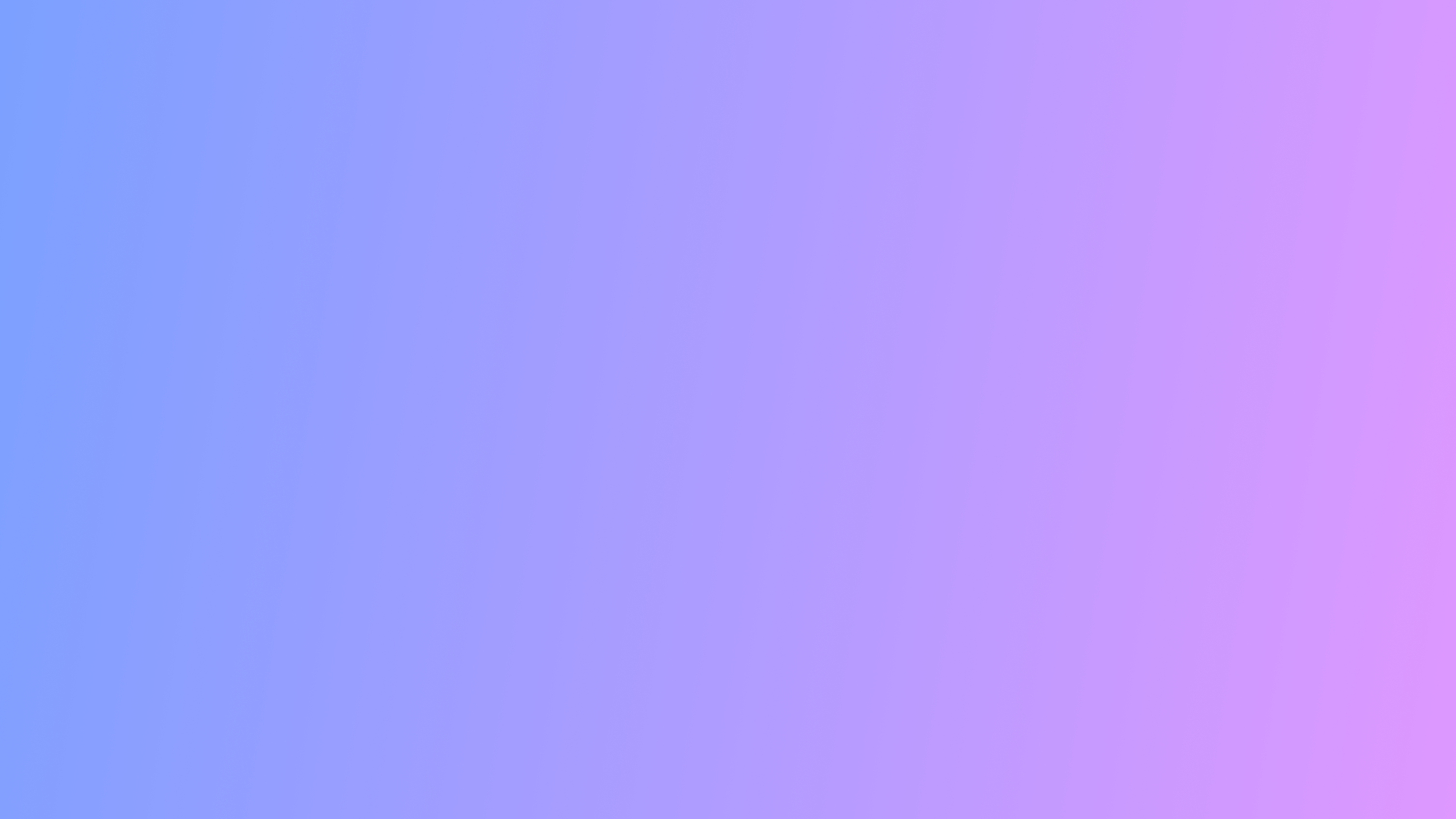 CC BY = most open form w/credit
 the most effective for enabling others to read, download, copy, distribute, mine, crawl, print, remix, transform & build upon your material with appropriate citation & credit even commercially


 CC BY-NC-ND = most restrictive of main licenses
 users can download & share your article in its VOR form with credit, but are not permitted to change, reuse, repurpose the document, or use commercially
For a full list of all CC licenses visit: 
Creative Commons Licenses Webpage
CPC | Session 1 of OA Talks | CC BY-NC
16
Gratis OA
 not true open access
 refers to the publisher optionally, and perhaps not permanently, making content free to read at no cost to the author – usually for promotional purposes 
 licensing & copyright are still decided traditionally

 Libre OA
 blanket term for true open access
 access is available under an open license; 
sharing & reuse depends on which license is used
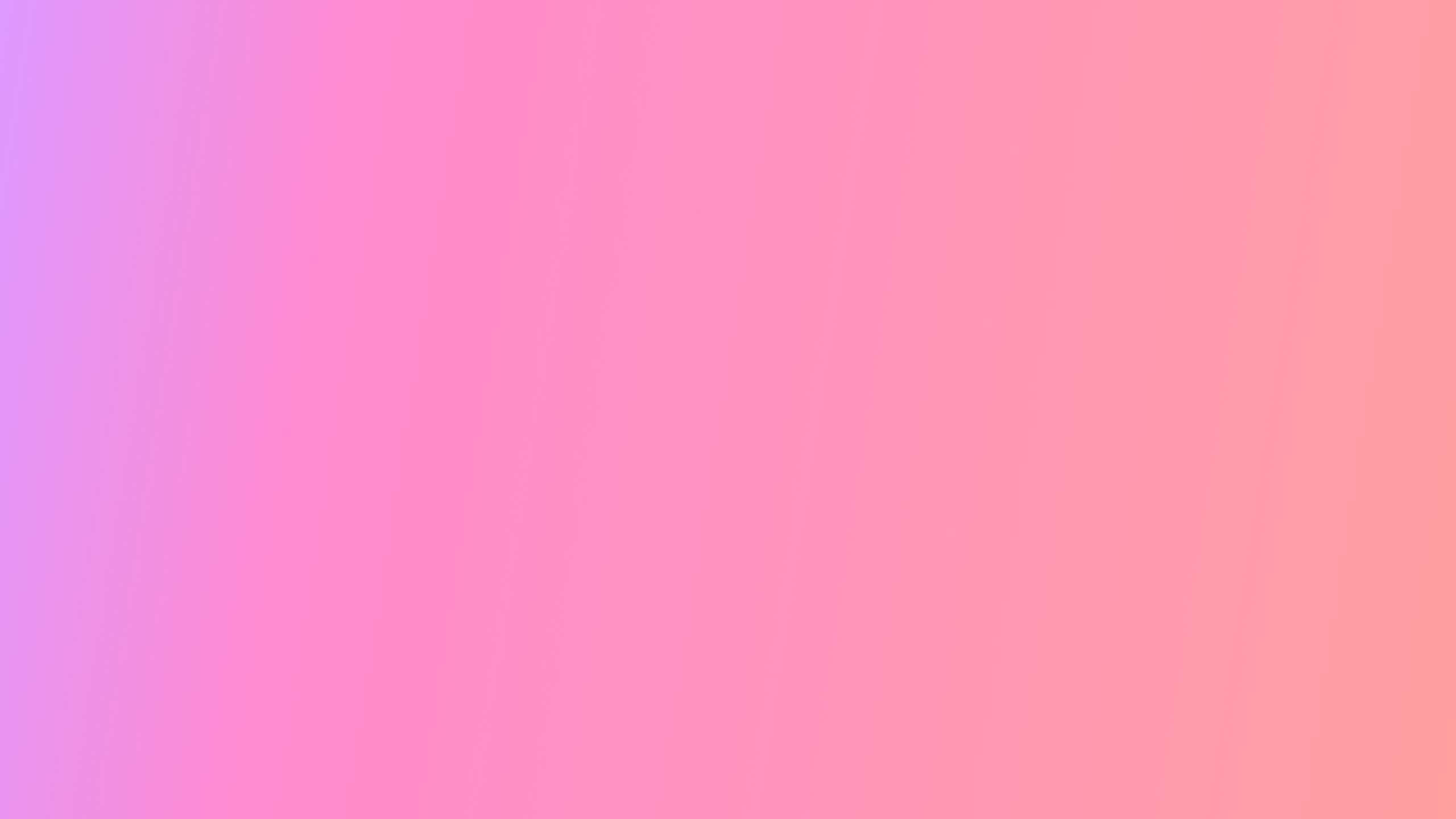 User Access& Rights
CPC | Session 1 of OA Talks | CC BY-NC
17
OA Funding/Business Models
since journal & book production costs aren't financed by subscriptions or purchases, the cost is shifted via alternative funding models:
author fees (APCs & BPCs)
institutional funding
library or university budgets
grant funds
consortia funding
hybrid funding
Source for Journals: Open Access Network

Source for Books: Open Access Network
CPC | Session 1 of OA Talks | CC BY-NC
18
[Speaker Notes: Rember 2 slides ago we discussed what open means and the word access was in bold. Here we'll talk about why. Open access means that patrons are able to read the articles and use the data that is open access at no charge to them, but there is a charge when it comes to the publication and making that article accessible for the patron. So how does that happen? As you may imagine there many funding models that support open access publications and involve different parties, revenue streams, and licensing restrictions. We could have a whole presentation on funding models and their pros and cons so I'll try to be brief here with the widely used methods. First, Article Processing Charges, more commonly known as APCs, are one of the most common ways for authors to make their article OA. Gold Open Access, which we discussed earlier, frequently requires an article processing charge (APC). Equivalently, OA books can have book processing charges paid to facilitate its publication being open access. Now who is paying those fees? It could come from institutional funding. Our library has a fund that our faculty members can apply to use so that we pay their APCs. However, there can also be university level funding or grants that stipulate that they will cover the open access charges.]
Journals vs Books OA Business Models
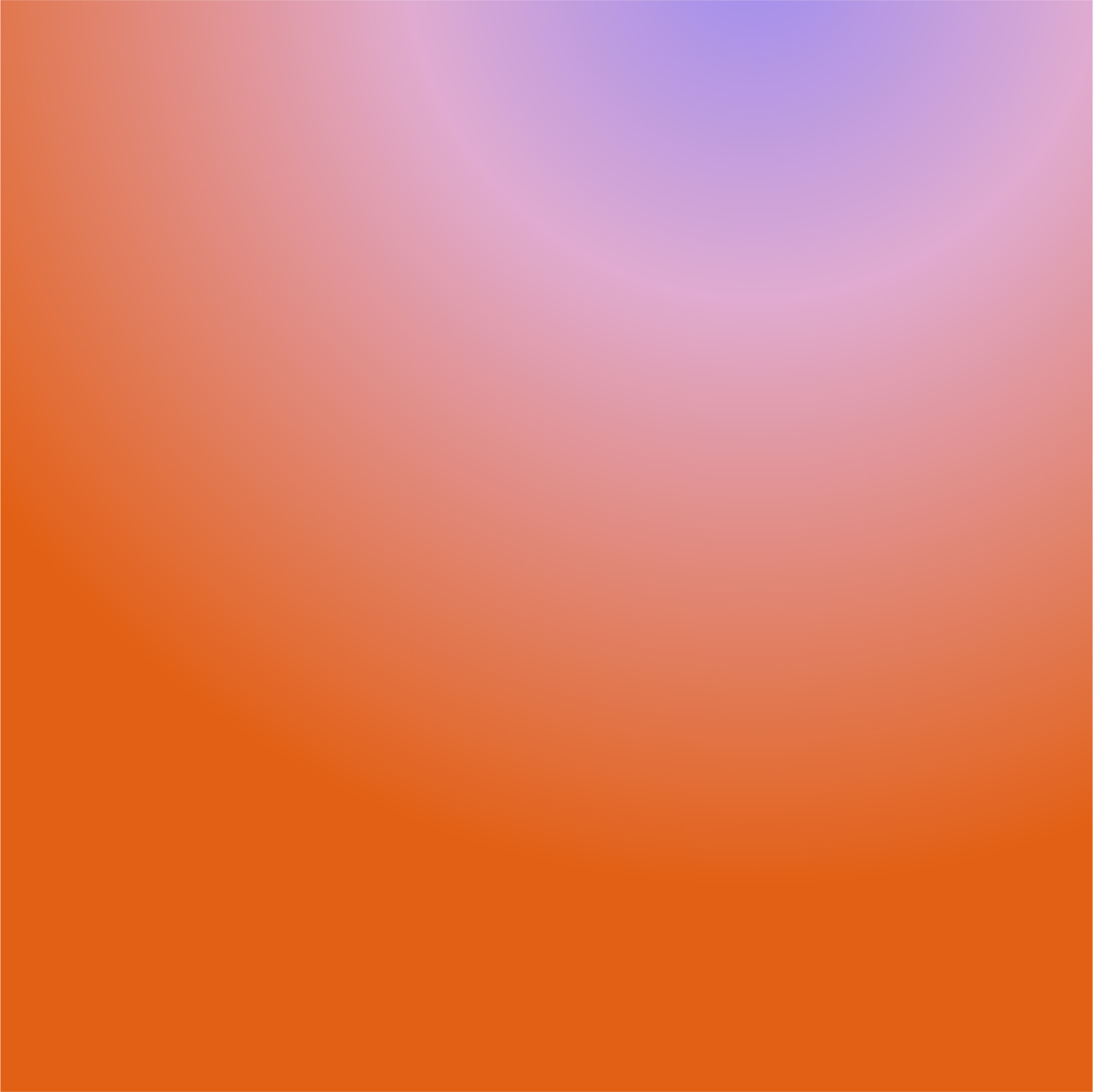 Many equivalences, but OA book publishing offers more opportunity for flexible pricing, fund-raising, consortial purchasing, & other alternatives. See the OAD for a list of past & present models
The Freemium model often used for books
An edition of the book is OA & financed from other revenue like digital sales of alternate formats
Source: OAD – OA book business models
CPC | Session 1 of OA Talks | CC BY-NC
19
[Speaker Notes: Journals and books do have their own funding models, but many of them are similar. Where the difference lies in their funding models is that OA eBook acquisitions allow for more flexible pricing models and the opportunity to engage in consortia licensing and purchasing of collection. I think this is due to the nature of firm orders being one time purchases, but I'm not entirely sure why. Definitely an avenue to explore. The freemium model is often used with OA books which provides an edition of the book as OA and that edition is financed from other revenue streams of either alternate editions of the OA book for sale or perhaps through the purchase of hybrid ebook collections contain both OA and paid monographs.]
Tracking & Management-Related Tools for Libraries
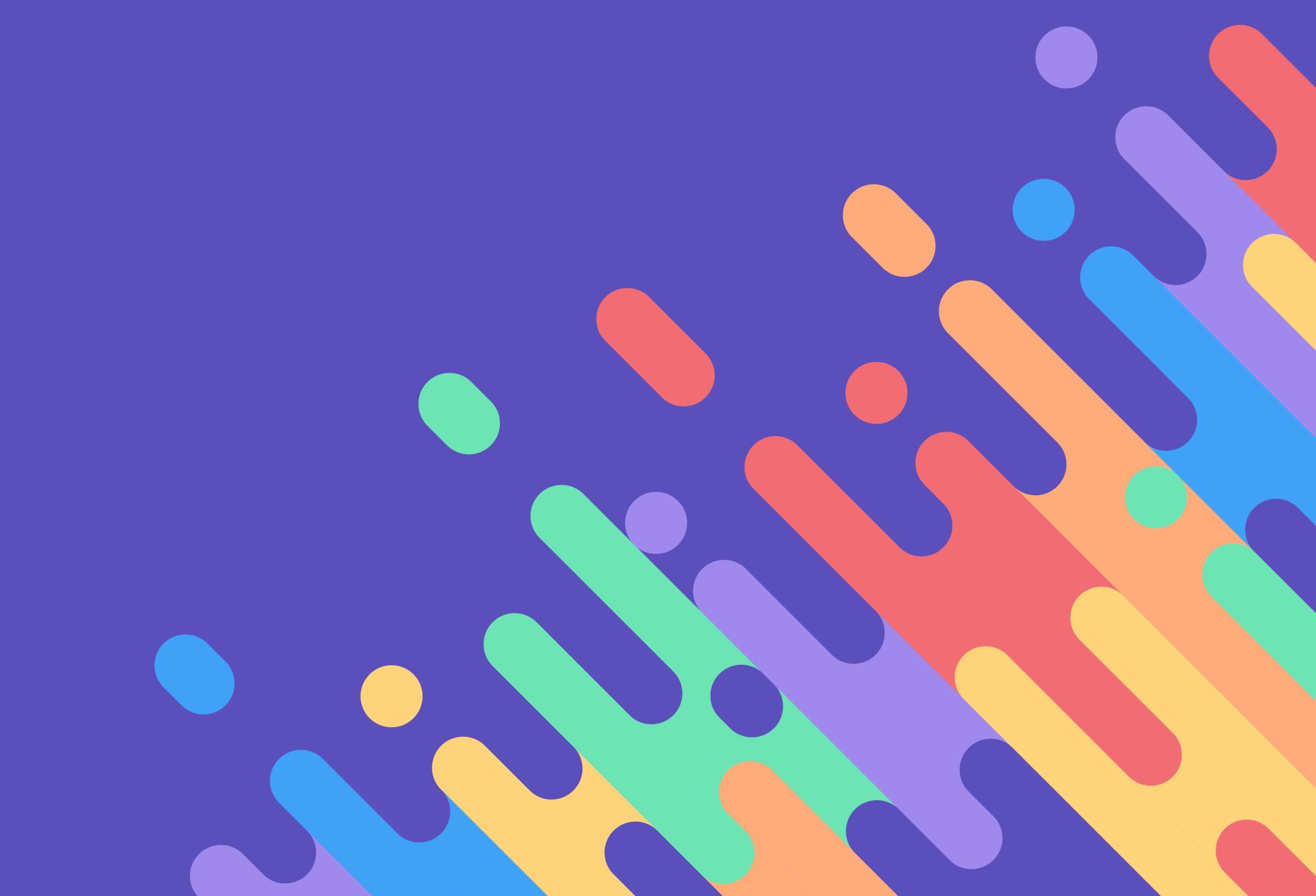 (Session 3's topic)
Staying Up-to-Date
Toolkits & Your Needs
Agreements, Contracts, & Workflows
Supporting OA Efforts
Vendors
CPC | Session 1 of OA Talks | CC BY-NC
20
[Speaker Notes: This aspect of OA is actually the topic for our third and final session of this discussion series and as I was researching the topic it also seems to overlap heavily with the challenges libraries and individuals have with open access.  Since this is session 3's topic, I won't be giving lots of detail here, but more an overview of the subcategories I found while researching. If anything specific here is something you'd like to know more about and have a overview of please let us know during the discussion section today. When thinking about tracking OA updates and news along with managing the contracts and funds tied to the subscriptions and publications of your institution's faculty, it can be very daunting, but don’t worry! Like-minded professionals and vendors have created lots of tools and resources to help us learn about OA, stay up to date, and manage all aspects of OA related to libraries and our work.]
Staying Up-to-Date
ESAC
 An EU org. of library practitioners who focus on OA-related creation of standards, workflows, policies, & prof. dev.
OAD
 A wikipedia of OA resources maintained by OA community
OATP 
 Open Access Tracking Project is a crowd-sourced social-tagging project to capture news & comments on open access to research
TagTeam
 TagTeam is an open-source tagging platform and feed aggregator that can be used to track any topic
CPC | Session 1 of OA Talks | CC BY-NC
21
[Speaker Notes: Besides the plethora of libguides out there on the topic, the Open Access Directory, more commonly known as OAD, co-founded by Peter Suber, is quote "a compendium of simple factual lists about open access (OA) to science and scholarship, maintained by the OA community at large." So it's a wikipedia of open access resources. A wiki of lists might sound messy, but it's well organized and the categories are intuitive and help you drill down to the aspect of OA you might be interested in. It is a great way to get started. On the OAD you'll find links to the OATP and TagTeam. Also created by Mister Suber, the open access tracking project is _______. TagTeam is the _________ that is the software behind OATP that can track any topic folks are tagging that you're interested in. You can create RSS feeds, receiving email updates, and more with OAPT and TagTeam. The ESAC is _______. They want to offer mentorship, guidance, and best practices on open access managmeent and policy making. So if you would like to attend their professional development webinars or gain guidance on OA from professionals with lots of experience, ESAC seems to be a good contact organization. I also subscribe to the Charleston Advisor's newslater which reports on OA news often. So find what works for you if you want to stay abreast on what's going on in the community.]
Toolkits & Your Needs
Which tools, platforms, & services for learning & studying about, developing, or implementing OA do you need?
OA policies, agreements, & negotiating: 
ALPSP Toolkit on Fostering Open Access Agreements
University of California Toolkit for Negotiating with Scholarly Journal Publishers
SPA-OPS Transformative Agreement Toolkit
Sherpa Romeo
22
CPC | Session 1 of OA Talks | CC BY-NC
[Speaker Notes: Toolkits are varied and really depend on your purpose. So ofc this slide couldn't cover everything. But we can at least begin by considering when building a toolkit what tools platforms and services do I or my patrons need to learn study about develop or implement OA-related things. For example: if you were interested in what publishers' OA policies are like so that you can prepare and learn how to negotiate with a new vendor and draft a transformative agreement, then you might start with these resources here in your toolkit. Sherpa Romeo is an online resource that aggregates and analyses publisher open access policies from around the world and provides summaries of publisher copyright and open access archiving policies on a journal-by-journal basis. The other 3 resources are toolkits and frameworks put together by other institutions to help others foster open access agreements, negotiate with scholarly journal publishers, and share templates to enable folks collect data to inform commercial offers, draft agreement offers, licenses, contracts, and report.]
Agreements, Contracts, &Workflows
Managing multiple OA agreements, contracts, & funding sources can be tough. Maybe a management solution is necessary for your institution:
Oable
OA workflow platform from Wiley

Outsourcing 
Harrassowitz & EBSCO services
CPC | Session 1 of OA Talks | CC BY-NC
23
[Speaker Notes: Another aspect of OA that could have its own presentation are the details involving the types of agreements, contracts, and workflows involved related to OA. When an institution is heavily invested in OA and has multiple agreements with different publishers and platform including funding sources for payment of APCs, think about how hectic it could become managing all of that. Vendors are stepping up and offering services to help libraries manage it beyond what we can do ourselves with spreadsheets and the general management tools we already have. OABLE is a new open access management software solution from Wiley that promises to quote "empower institutions with the tools to automate manual workflows and streamline management operations such as agreements, costs, payments, submissions, and reporting related to publication of open access research." I'd like to hear if anyone here has had experience with Oable. This tool seems like it would be useful, but at my library we only have 2 OA agreements and they are with Harr. As our jobber, they handle all of that for us.  Which is a nice segue to another option which is outsourcing that management to another party. In recent vendor meetings, both Harr and EBSCO shared about their new services to manage open access titles and agreements for a small fee per title ofc. However that small fee could save lots of extra work and could be worth the cost. It all depends on your institution, its needs, and budget as always.]
Supporting OA Efforts
Small efforts 
Awareness activities
Intentional subscriptions 
Creating & endorsing OA statements
Big efforts 
Creating institutional repositories & publications
Creating OA publication funding for faculty
Negotiating new OA deals
Maybe your institution isn't ready to dive in headfirst. What are other ways you can support open access efforts?
24
CPC | Session 1 of OA Talks | CC BY-NC
[Speaker Notes: Now one of the biggest challenges for folks getting started is actually where do we get started? I thnk it's important to guage your capacity and how you want out of OA for your institution. This will help decide how much or little effort you put in. Some small efforts to support OA include ___________. Advocacy and awareness go along way and is often a great starting point to buid up to larger efforts like _________. In order to execute the bigger efforts, more parties are involved and you'll need buy-in. Start getting that support through programming and intentional spending if you can.]
Small Efforts to Support OA
Preparing guides to open access 
  Encouraging dialog about open access, e.g., through blogs/newsletters
  Holding Open Access Week events to promote awareness
  Endorsing statements on open access such as the Berlin Declaration
  Issuing open access resolutions and enacting open access policies
  Purchasing institutional subscriptions that provide discounts on open-access publication fees
Here are some more small ways to support OA
25
CPC | Session 1 of OA Talks | CC BY-NC
[Speaker Notes: Here are some more smaller effort ideas you can implement to support OA]
Big Efforts to Support OA
Establishing open access publication funds
  Establishing institutional repositories
  Establishing open access databases
  Negotiating open access agreements with publishers
  Providing copyright advisory services to researchers
  Providing assistance in the conversion of institution-based journals to open access 
  Forming academic centers devoted to scholarly publishing
Here are some more big ways to support OA
26
CPC | Session 1 of OA Talks | CC BY-NC
[Speaker Notes: And some more larger effort projects and collaborations you could take on]
Ask Vendors Directly About OA Options
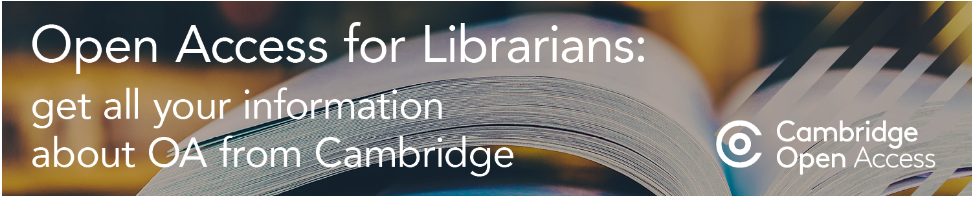 Source: Open Access for Librarians Webpage
CPC | Session 1 of OA Talks | CC BY-NC
27
[Speaker Notes: Finally, vendors we work with are sources too that can be engaged directly. If you want to put together a LibGuide with OA sources from popular publishers you could reach out or browse their website to see what lists and promotional tools they offer. Vendors and publishers want to market their resources too so they're happy to assist. Don't be afraid to reach out or at least begin by checking their Librarian Resources section on their website to see if they have an OA section to get you started.]
Thank you for listening!
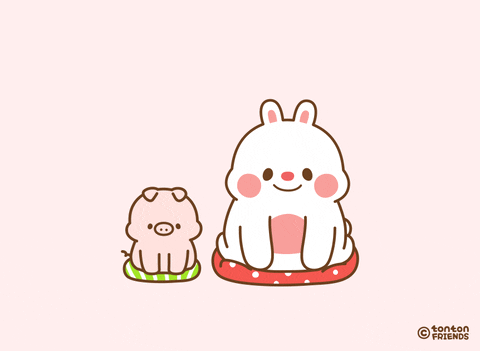 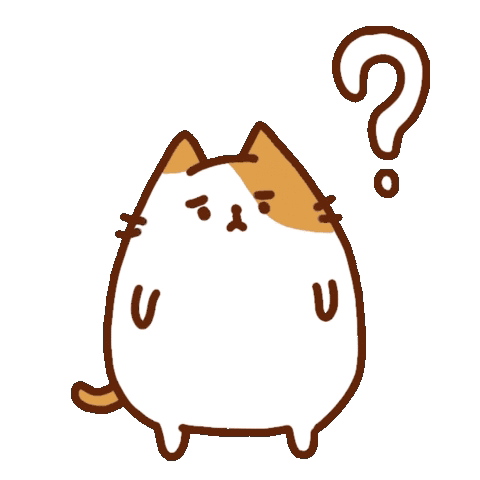 Any questions aboutthe presentation?email questions to: support@carli.Illinois.edu
CPC | Session 1 of OA Talks | CC BY-NC
28
Further Reading - Articles
Burns, C. S. (2014). Academic libraries and open access strategies. Advances in Library Administration and Organization, 8, 147–211. https://doi.org/10.1108/s0732-067120140000032003 

Grabowsky, A. (2015). The impact of open access on collection management. Virginia Libraries, 61(1). https://doi.org/10.21061/valib.v61i1.1325
CPC | Session 1 of OA Talks | CC BY-NC
29
Further Reading – Books
Alemneh, D. G. (2022). Handbook of Research on the global view of open access and Scholarly Communications. IGI Global.
 
Brunsting, K., Harrington, C., &amp; Scott, R. E. (2023). Open access literature in libraries: Principles and practices. ALA Editions. 
 
Management, A. I. R. (2022). Research anthology on measuring and Achieving Sustainable Development Goals. IGI Global. 
Pinfield, S., Wakeling, S., Bawden, D., &amp; Robinson, L. (2022). Open access in theory and practice: The theory-practice relationship and openness. Routledge. 
 
Springer. (2021). Inclusive Access and open educational resources e text programs in Higher. 

Suber, P. (2012). Open acces. The MIT Press.
CPC | Session 1 of OA Talks | CC BY-NC
30
Open Access Explained – Video
Open Access Explained. (2012). YouTube. Retrieved February 26, 2023, from https://www.youtube.com/watch?v=L5rVH1KGBCY.
CPC | Session 1 of OA Talks | CC BY-NC
31
Guided Discussion Questions - 1
Live poll for those in attendance:  At what level is your institution engaging with OA currently?
Our library does not
We provide access to OA content
We provide access to OA content and host our own IR
We support OA programs for our researchers and advocate on their behalf
 Recognizing that different libraries have different needs, what are some of the ways you see open access benefiting your libraries and the communities you serve?
 For folks providing user access to OA materials, what sorts of challenges do you encounter?  What tools/processes/workflows help you manage those resources?
CPC | Session 1 of OA Talks | CC BY-NC
32
Guided Discussion Questions - 2
What OA projects does your library want to pursue?  
 What kind of support does your library need to pursue OA projects?
 For those hosting institutional repositories, have you gotten any feedback/pushback from faculty? If so, what are their main concerns?
 Do you see opportunities for organizations (like CARLI) to participate in collective action to improve the OA landscape?
 Do you think your Library and/or University Administration would sign on and endorse open access statements of support like the Berlin Declaration? If not, what do you think their concerns would be or why they wouldn't want to sign on?
CPC | Session 1 of OA Talks | CC BY-NC
33
Citations - 1
Websites
ACRL. (2023, January 14). Libguides: Scholarly Communication Toolkit: Open access policies & publishing. Open Access Policies & Publishing - Scholarly Communication Toolkit - LibGuides at ACRL. Retrieved February 25, 2023, from https://acrl.libguides.com/scholcomm/toolkit/openaccess

European Commission. (2020, December 20). Berlin Declaration on Digital Society and value-based Digital Government. Shaping Europe's digital future. Retrieved February 25, 2023, from https://digital-strategy.ec.europa.eu/en/news/berlin-declaration-digital-society-and-value-based-digital-government

Berkman Klein Center. (2018, October 30). Tagteam. TagTeam - Harvard Open Access Project. Retrieved February 25, 2023, from https://cyber.harvard.edu/hoap/TagTeam

Budapest Open Access Initiative. (n.d.). Retrieved February 25, 2023, from https://www.budapestopenaccessinitiative.org/
CPC | Session 1 of OA Talks | CC BY-NC
34
Citations - 2
Websites
Cornell University Libraries. (2023, February 16). Libguides: Open access publishing : What is open access? What is Open Access? - Open Access Publishing - LibGuides at Cornell University. Retrieved February 25, 2023, from https://guides.library.cornell.edu/openaccess
Creative Commons. (n.d.). About the licenses. Creative Commons. Retrieved February 25, 2023, from https://creativecommons.org/licenses/

ESAC. (n.d.). About ESAC. ESAC Initiative. Retrieved February 25, 2023, from https://esac-initiative.org/about/about-esac/

IFIS. (2023, January 12). Libguides: Guide to getting published in journals: Different open access models. Different open access models - Guide to Getting Published in Journals - LibGuides at IFIS. Retrieved February 25, 2023, from https://ifis.libguides.com/journal-publishing-guide/open-access-models

Open Access Directory (OAD). (2022, December 2). Main page. Open Access Directory. Retrieved February 25, 2023, from https://oad.simmons.edu/oadwiki/Main_Page
CPC | Session 1 of OA Talks | CC BY-NC
35
Citations - 3
Websites
Open Access Network. (n.d.). What is open access? What Does Open Access Mean? Retrieved March 1, 2023, from https://open-access.network/en/information/open-access-primers/what-does-open-access-mean#c7220

Berkman Klein Center. (2022, November 21). Open Access Tracking Project. Open Access Tracking Project - Harvard Open Access Project. Retrieved February 25, 2023, from https://cyber.harvard.edu/hoap/Open_Access_Tracking_Project

SPARC. (2008, August). Gratis and libre open access. SPARC. Retrieved February 25, 2023, from https://sparcopen.org/our-work/gratis-and-libre-open-access/

SPARC. (2023). Popular Resources Archives. SPARC. Retrieved February 25, 2023, from https://sparcopen.org/what-we-do/popular-resources/
CPC | Session 1 of OA Talks | CC BY-NC
36
Citations - 4
Websites
Wikipedia. (2023, February 13). Open access. Wikipedia. Retrieved February 25, 2023, from https://en.wikipedia.org/wiki/Open_access

Wiley. (2022, July 6). Wiley rolls out open access solution Oable to first 34 customers. Wiley Rolls Out Open Access Solution Oable to First 34 Customers | John Wiley & Sons, Inc. Retrieved February 25, 2023, from https://newsroom.wiley.com/press-releases/press-release-details/2022/Wiley-Rolls-Out-Open-Access-Solution-Oable-to-First-34-Customers/default.aspx

Wilkinson Laboratory. (2022). Fair Data and Semantic Publishing. Wilkinson Laboratory. Retrieved February 25, 2023, from http://wilkinsonlab.info/node/FAIR
CPC | Session 1 of OA Talks | CC BY-NC
37
Citations - 5
Images
Slide 6 - Userdaniel Mietchen Wikidata. (n.d.). Open Access Logo Png. PNG Key. Retrieved from https://www.pngkey.com/maxpic/u2t4o0o0r5e6a9i1/.

Slide 7 - Open Access Network. (n.d.). Inforgraphic of the benefits of open access arranged in a circle. Benefits of Open Access. Retrieved February 25, 2023, from https://open-access.network/fileadmin/_processed_/0/f/xcsm_10-Gruende-OA_Brinken_transparent-eng_415b270959.png.pagespeed.ic.ijbjJqNnOj.webp.

Slide 9 - user3802032. (n.d.). Free photo vivid blurred colorful background. freepik. Retrieved February 25, 2023, from https://www.freepik.com/free-photos-vectors/rainbow-gradient.

Slide 11 – Open Access Netowork. (n.d.). "Roads to Open Access" infographic. Open Access Publishing. Retrieved February 25, 2023, from https://open-access.network/en/information/publishing/open-access-publishing.
CPC | Session 1 of OA Talks | CC BY-NC
38
Citations - 6
Images
Slide 26 - Cambridge University Press. (n.d.). Screenshot of Cambridge Core Open Access webpage banner for Librarians. Open Access for Librarians. Retrieved February 25, 2023, from https://open-access.network/en/information/publishing/open-access-publishing.

Slide 28 - tontonfriends. (n.d.). Chubby Cute Gif. Tenor. Retrieved February 26, 2023, from https://tenor.com/view/chubby-cute-kawaii-tonton-tonton-friends-gif-14677408.

Asking-questions.gif. (n.d.). Animalia Life Club. Retrieved February 26, 2023, from https://animalia-life.club/qa/pictures/asking-questions-gif.
CPC | Session 1 of OA Talks | CC BY-NC
39